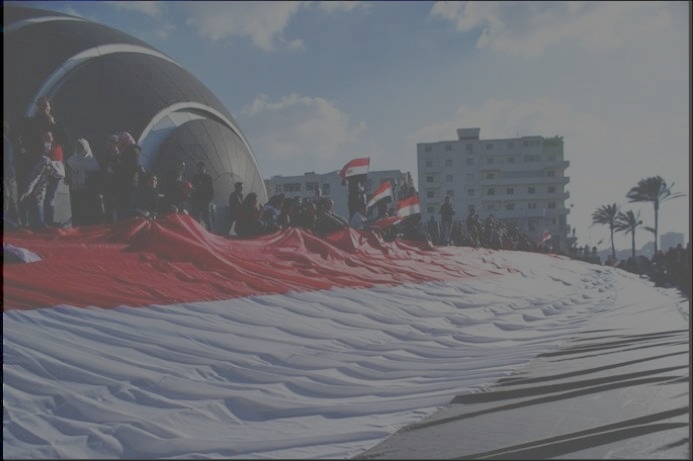 Mayer aref  khames Mohamed
Alexandria University                     

 Faculty of Commerce    

 English Section
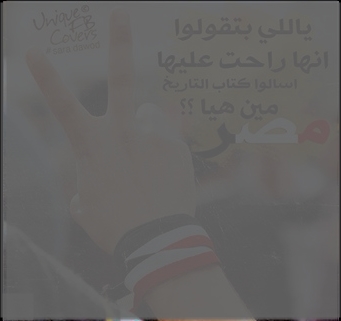 الاقتصاد المصرى.
المشكلة الاقتصادية
الى اين يذهب الاقتصاد المصرى ؟
الازمة الاقتصادية
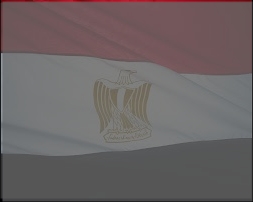 فيما تــتمثل الازمة الاقتصادية؟
1-زيادة معدل البطالة .
2-زيادة معدل التضخم .
3-ارتفاع نسبة هجرة رجالة الاعمال للخارج .
4-عجز في السياحة .
5-زيادة زحمة المرور.
6-نقص في صادرات البترول .
7-اسباب هيكلية .
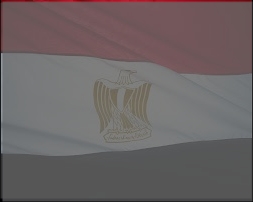 وسائل حل هذة المشكلات............
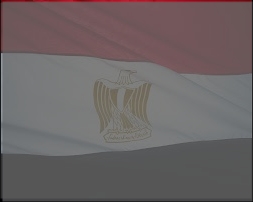 امن واستقرارالدولة
السياحة
استثمار رجال الاعمال في مصر
الحل الذى لا نستطيع بدونة تطبيق باقي الحلول
الامن
ادركت مصر خسارة 60مليار جنية خلال     الــ3 سنوات السابقة
ناتجة من عجز السياحة 
و اغلاق حوالى 270 الف فندق
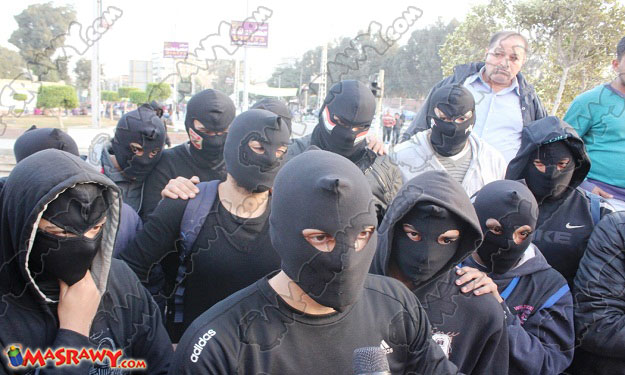 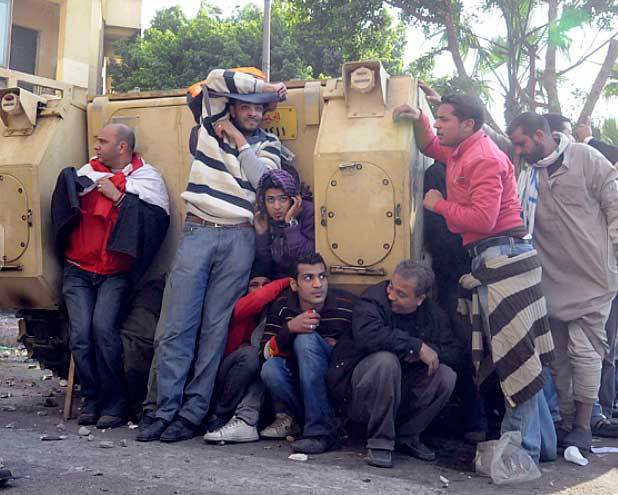 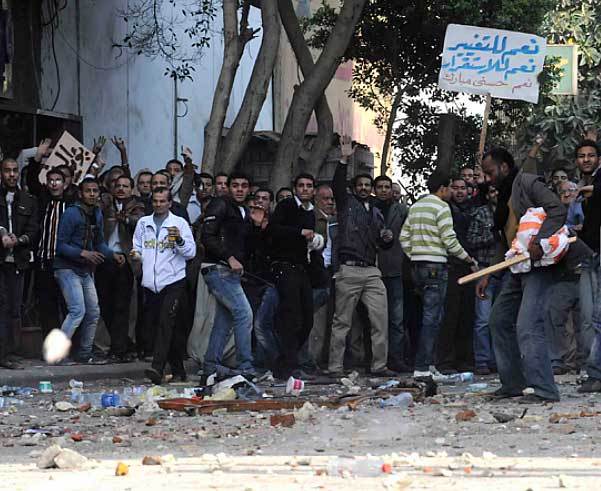 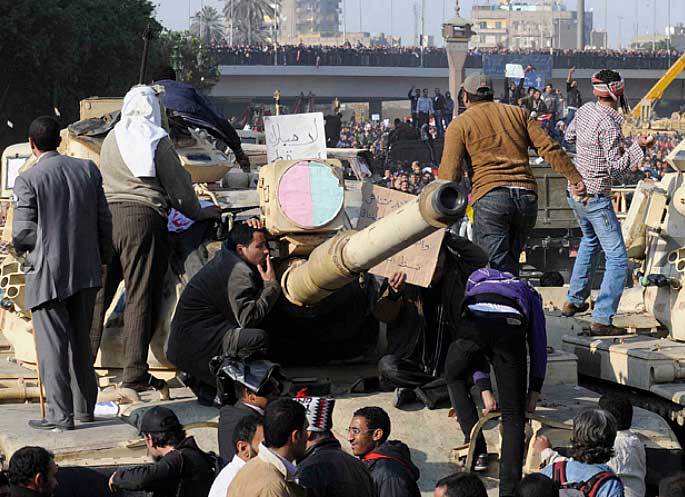 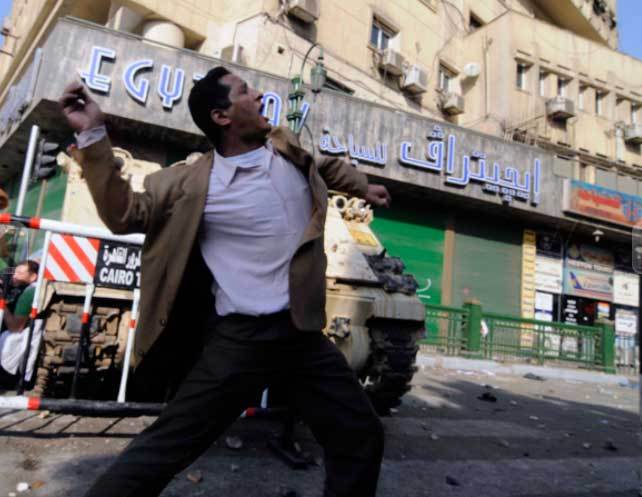 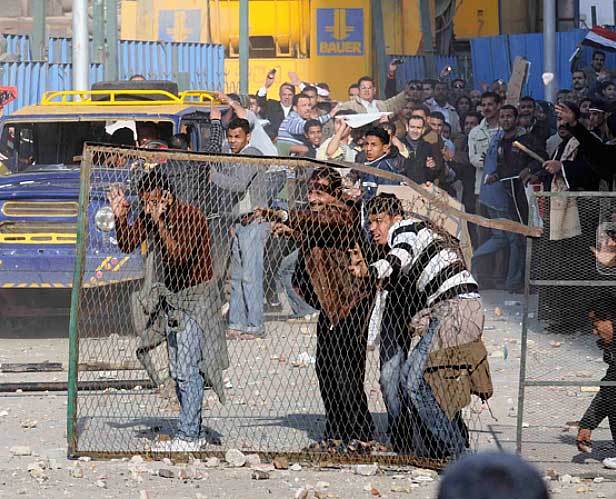 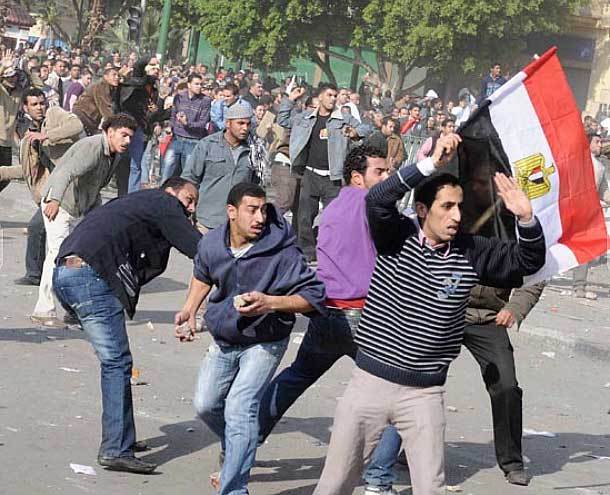 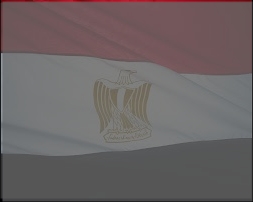 هجرة بعض رجال الاعمال للخارج 
وعدم استثمارهم داخل مصر 
         يؤدى الى 
        اغلاق الشركات والمصانع 
مما يزيد عجز الحكومة 
وزيادة معدل الاقتراض 
وزيادة اعباء الدولة
زيادة زحمة المرور
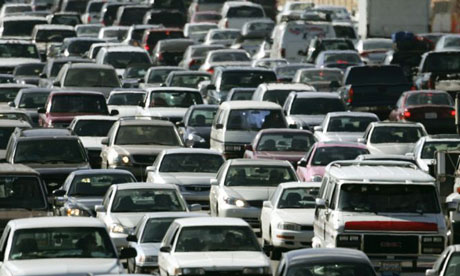 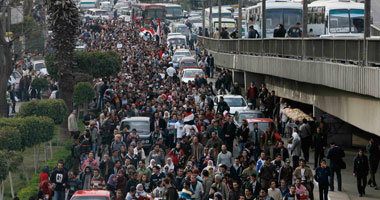 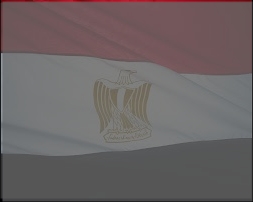 يجب فرض عقوبات صارمة &
                غرامة كبيرة 
لان بتعطيل حركة المرور سوف يتم تعطيل حركة الانتاج مما ينقلنا الى مشكلة اخرى وهى
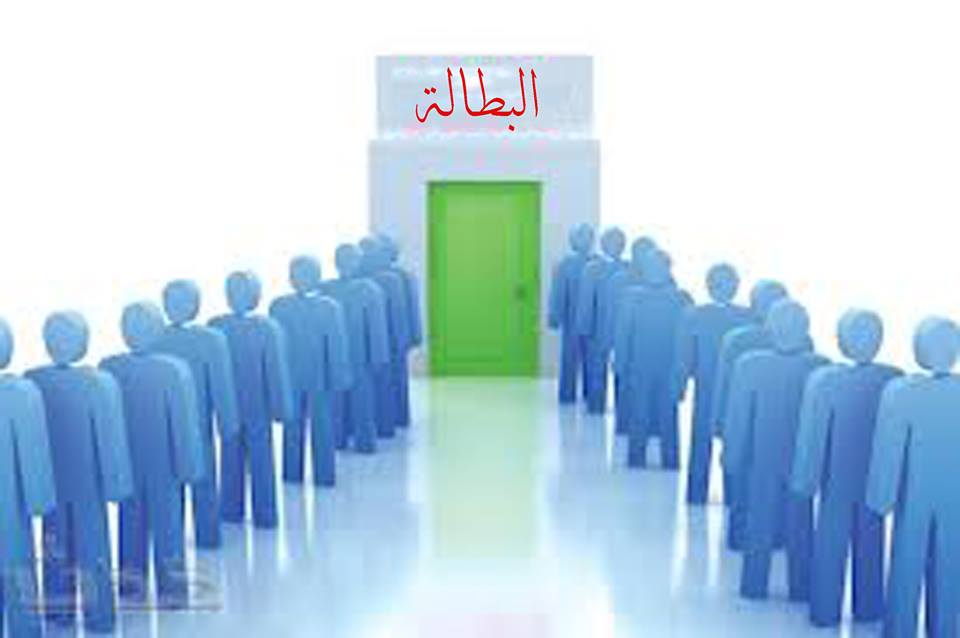 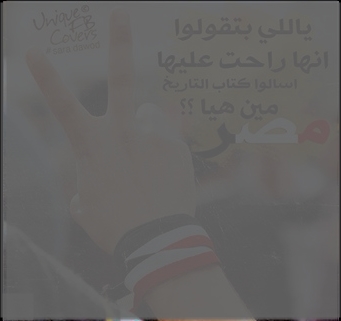 البطالة فى مصر
(2008-2009)                 8.9%
(2009-2010)              9%
(2010-2011)                    12%
وفى عام 2013 وصل معدل البطالة الى 13%
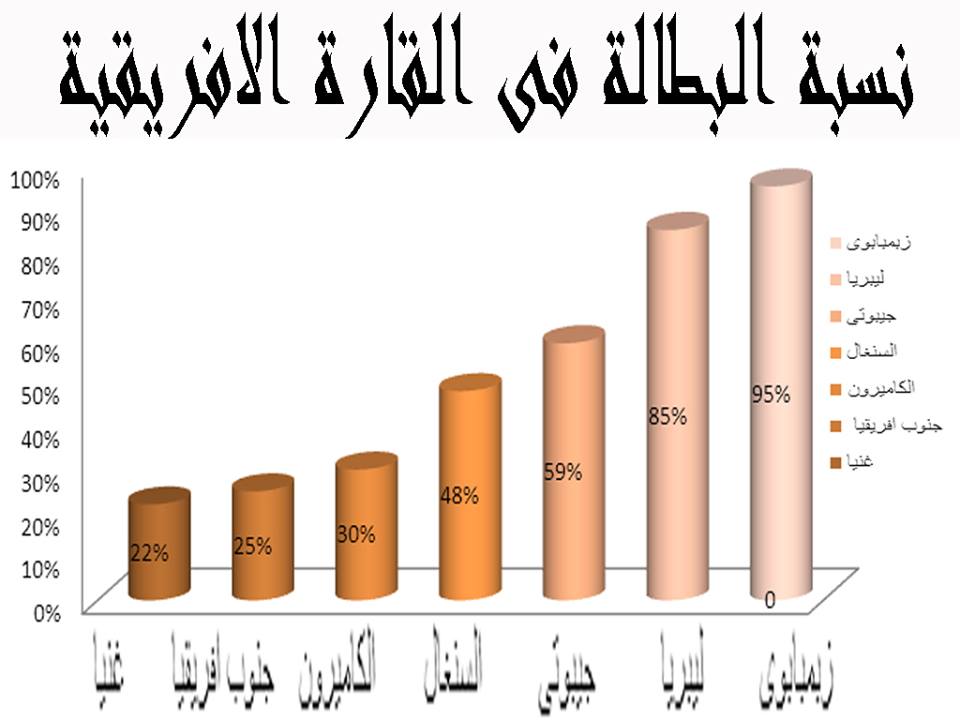 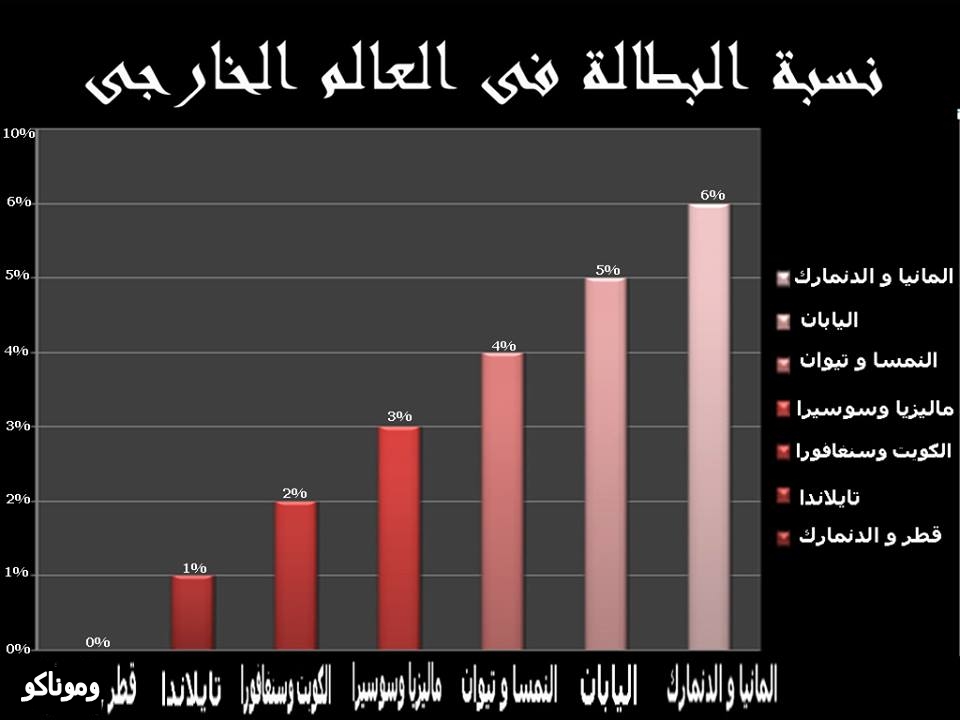 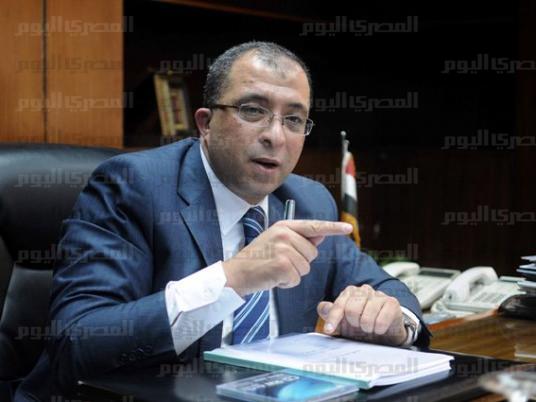 وزير التخطيط: وضعنا الاقتصادي صعب                          للغاية ولدينا خطة عاجلة تنتهي آخر 2014
االدكتور أشرف العربي، وزير التخطيط،
وضعنا الاقتصادي صعب  للغاية ولدينا خطة عاجلة تنتهي آخر 2014
لدينا خطط طموحة نسعى في الفترة المقبلة لتحقيقها، منها
 1-سداد 2.5 مليار جنيه ديونًا لصالح المقاولين،
 2-توصيل الغاز الطبيعي لـ 800 ألف وحدة سكنية قبل 30 يونيو 2014، 
 3-تحسين 546 مزلقانًا، وتوفير 59 ألف وحدة إسكان اجتماعي،  
4-40 ألف فرصة عمل جديدة في المناطق الصناعية الجديدة، 
وتحسين أحوال الأطباء، 
وبناء مليون وحدة سكنية،
 5-القضاء على تهريب المواد البترولية،
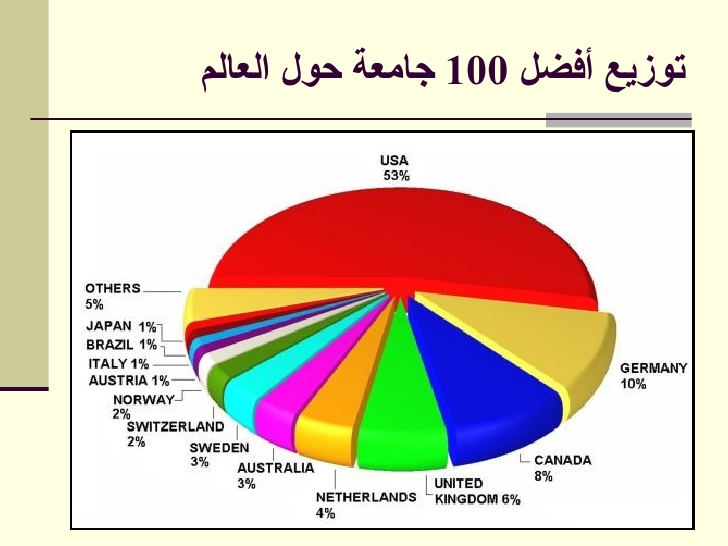 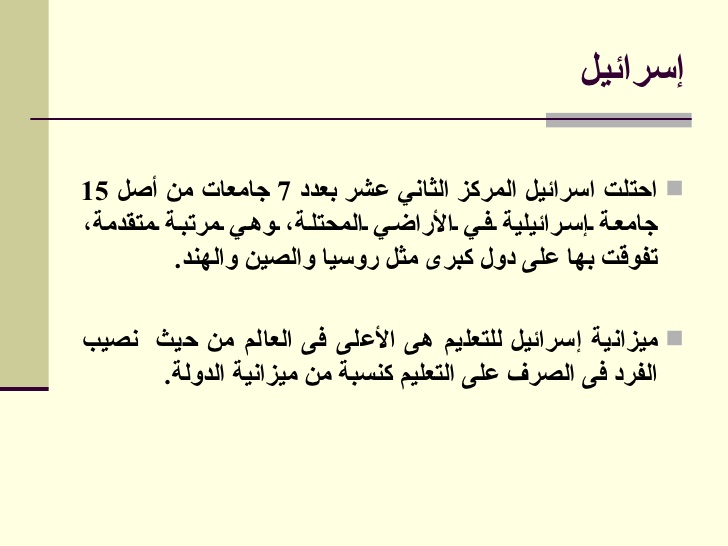 وذكر البيان الصادر عن الوزارة الصينية، أن الحكومة المركزية والحكومات المحلية أنفقت على التعليم 1.6 تريليون يوان في 2011 بزيادة 24.5% مقارنة بعام 2010، فيما بلغ التمويل المركزي 326.9 مليار يوان بزيادة 28.3% مقارنة بعام 2010.
تخصص دولة إسرائيل نحو 2.1% من ميزانيتها 
(نحو 3,500 مليون شاقل) 
العامة لدعم التعليم العالي، وتشكل هذه النسبة
 نحو ثلثي ميزانية مؤسسات التعليم العاليجميع الجامعات الإسرائيلية تقع في مدن يهودية (أو مختلطة مثل حيفا).
. يعد التعليم الجامعي في إسرائيل من أرقى أنواع التعليم في العالم وتوجد ثمان جامعات حكومية في إسرائيل تعد  الجامعة العبرية في القدس
 أقدمها وتوجد فيها مكتبة إسرائيل الوطنية أكبر مستودع في العالم للكتب المتعلقه بالشأن اليهودي, تمتلك إسرائيل رابع أكبر نسبة في العالم لحملة الشهادات بين المواطنين بعد كنداوروسيا، والولايات المتحدة[9][10] وتبلغ نسبة الأمية في إسرائيل اقل من 2.9% وذلك نتيجة التشجيع المجتمعي والدعم الحكومي فقد بلغت ميزانية التعليم في إسرائيل للعام 2008 م حوالي 27.5 مليار دولار.
%26.1 نسبة الأمية في مصر بإجمالي 16.5 مليون نسمة
محافظات الوجه القبلي تسجل أعلى معدلات
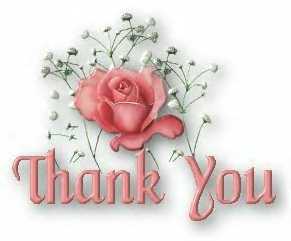 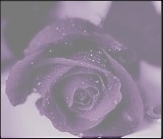 References
http://www.egypt.gov.eg/arabic/home.aspx
http://digital.ahram.org.eg/Esdarat.aspx?archid=22
http://arabic.arabianbusiness.com/jobs/2013/nov/16/346896/#.Upb8WsRdV2E